Transcarotid Artery Revascularization
Technique : Preventing Dissection Complications
Dr.Raghu Motaganahalli  MD FRCS FACS
Associate Professor of Surgery 
Division of Vascular Surgery 
Indiana University School of Medicine
Disclosures
Consultant- Silk Road Medical inc .
Teaching , Proctor- Do not receive any direct remuneration
Emerging Role for TCAR
TCAR has emerged as an alternative option for carotid revascularization 
Early results from single center , Multicenter, outcomes using VQI data base (TCAR- Surveillance Project ) , Clinical trials ( Roadster-1, Roadster-2 ) have consistent results 
Superior to CAS in terms of Stroke
Comparable results to those derived from CEA
Reduced length of procedure, contrast use, 
Low risk for cranial nerve injuries
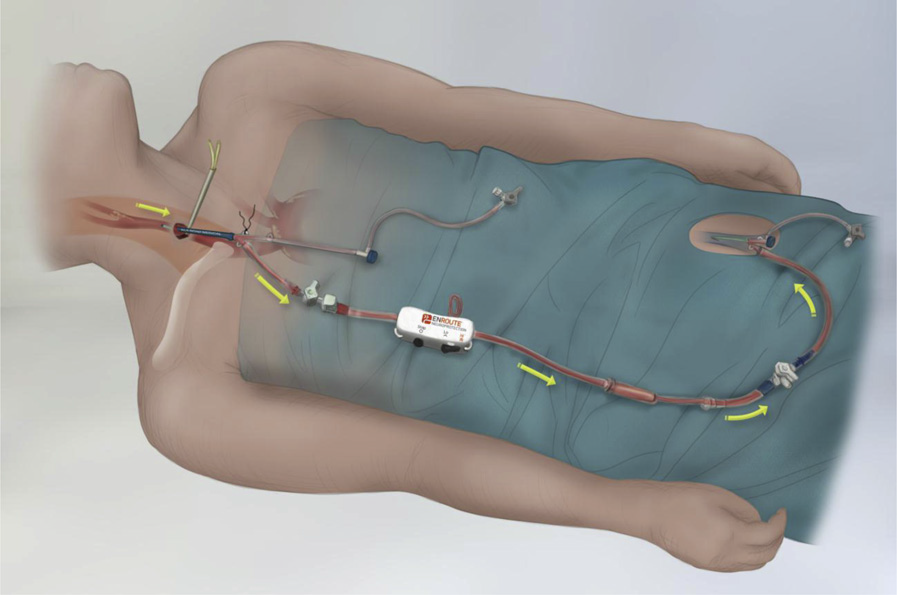 J Vasc Surg 2015;62:1227-35.
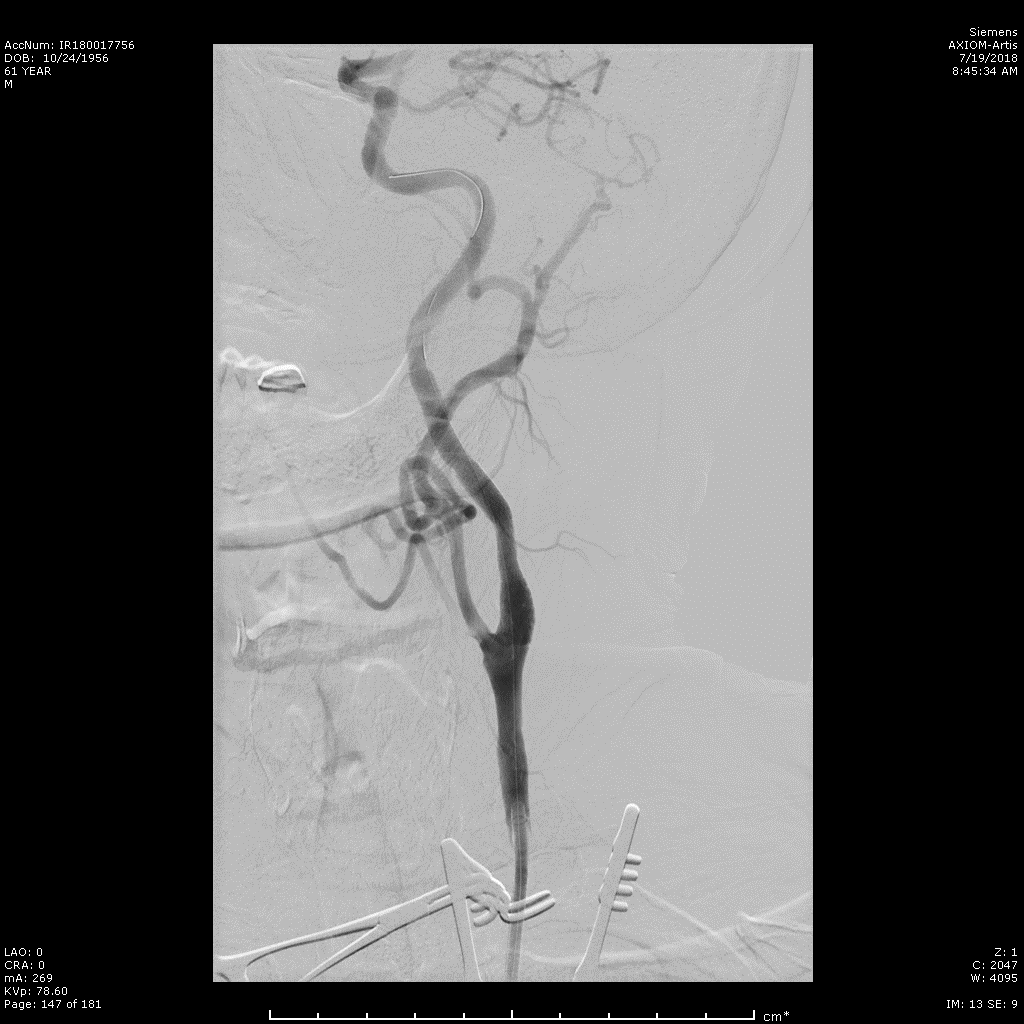 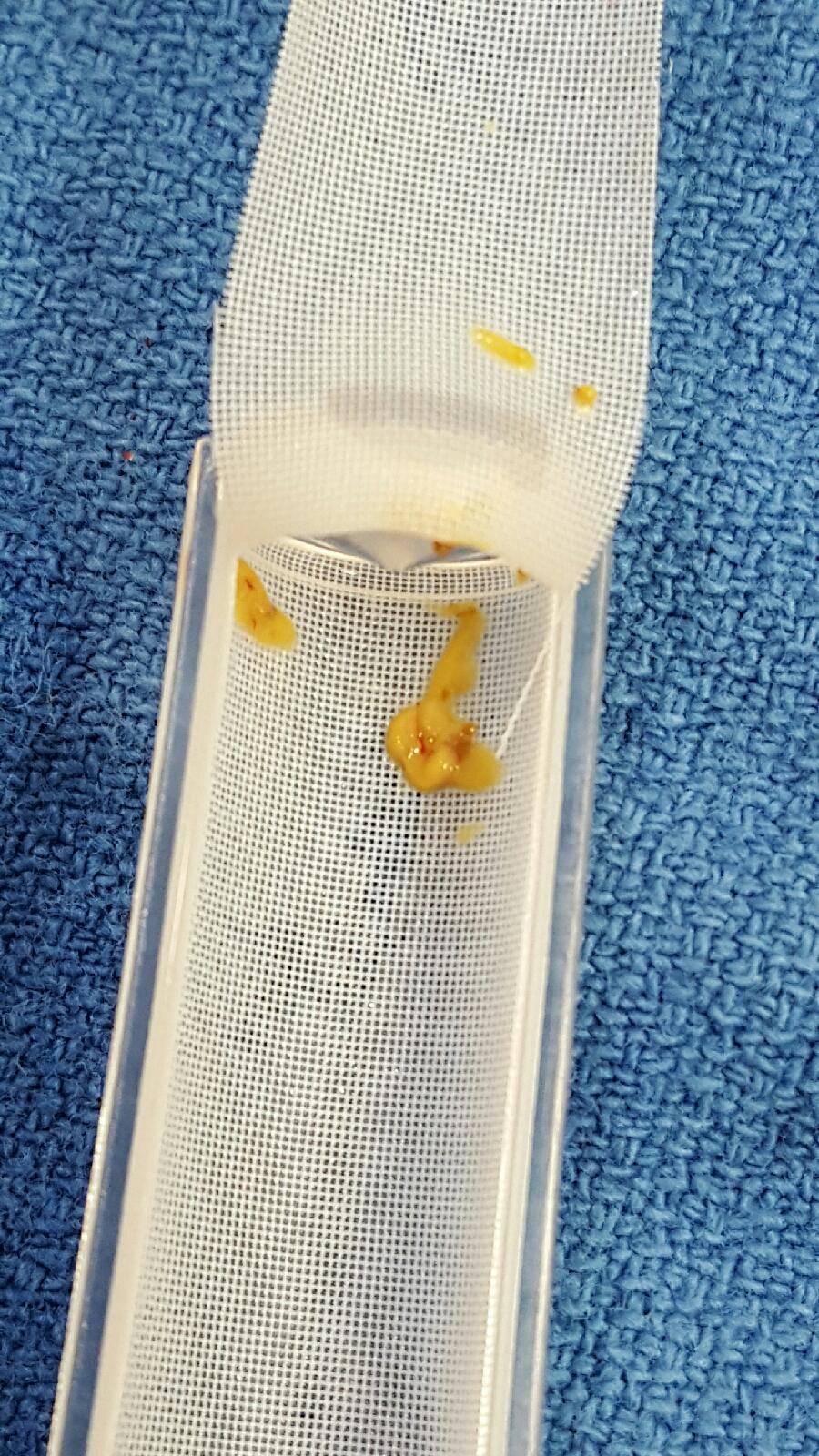 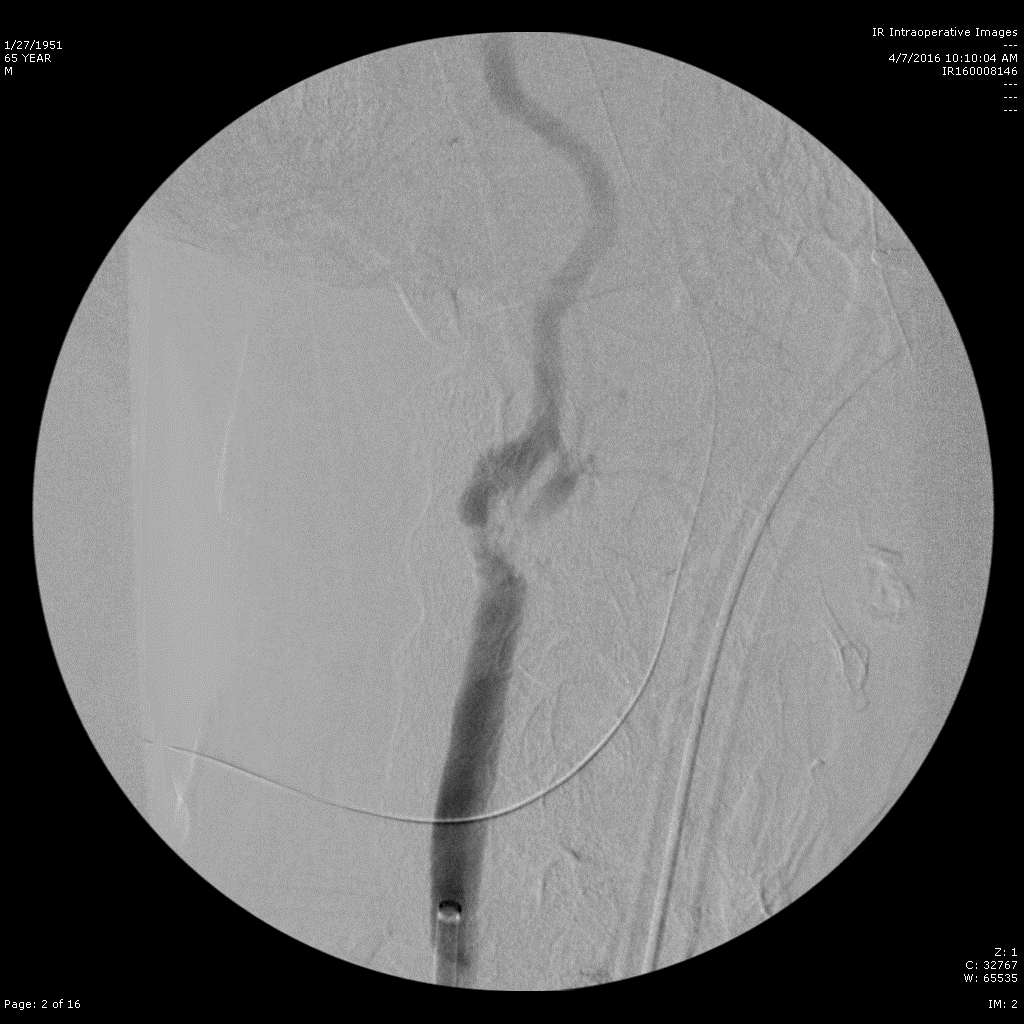 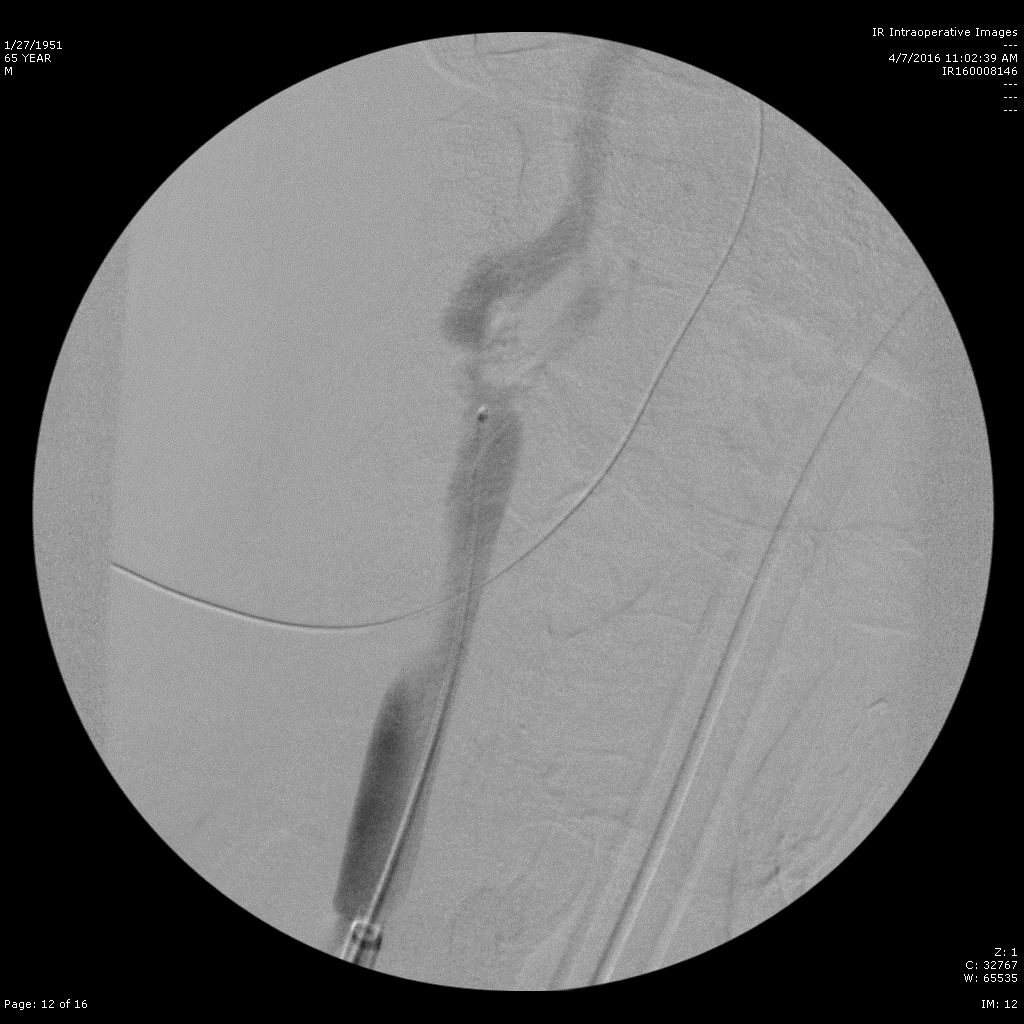 CCA- Dissection Rates- ROADSTER1 Study
Note: Conversion to CEA is a sub-set of serious dissections.
Optimizing Results from TCAR
Technical success hinges upon obtaining a safe and secure access to common carotid artery
Acceptable CCA = Stable sheath placement 
Stable sheath = robust flow reversal
Robust flow reversal = Embolic protection 
Embolic protection = reduced risk of stroke
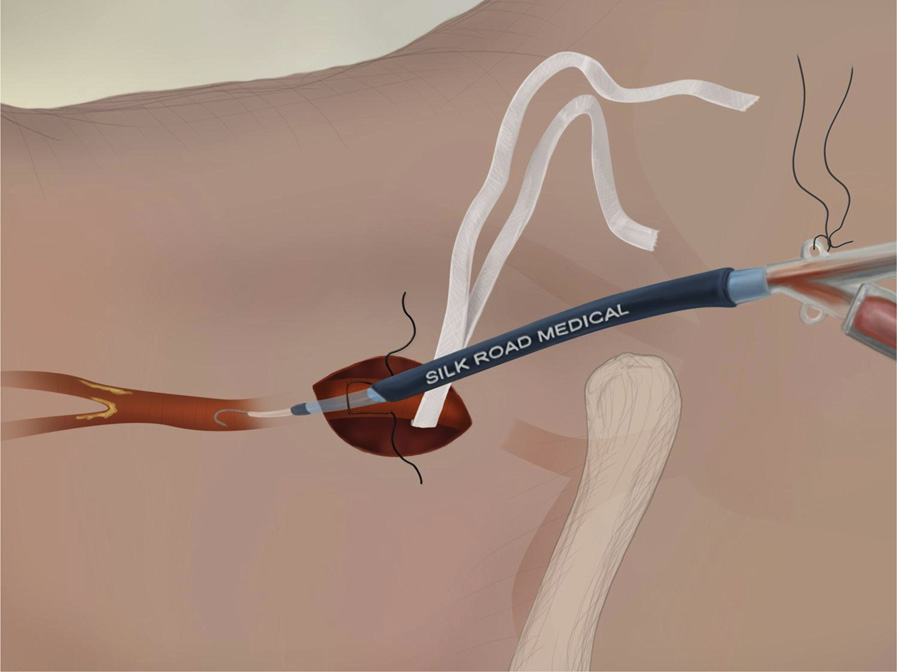 J Vasc Surg 2015;62:1227-35.
Anatomical Considerations
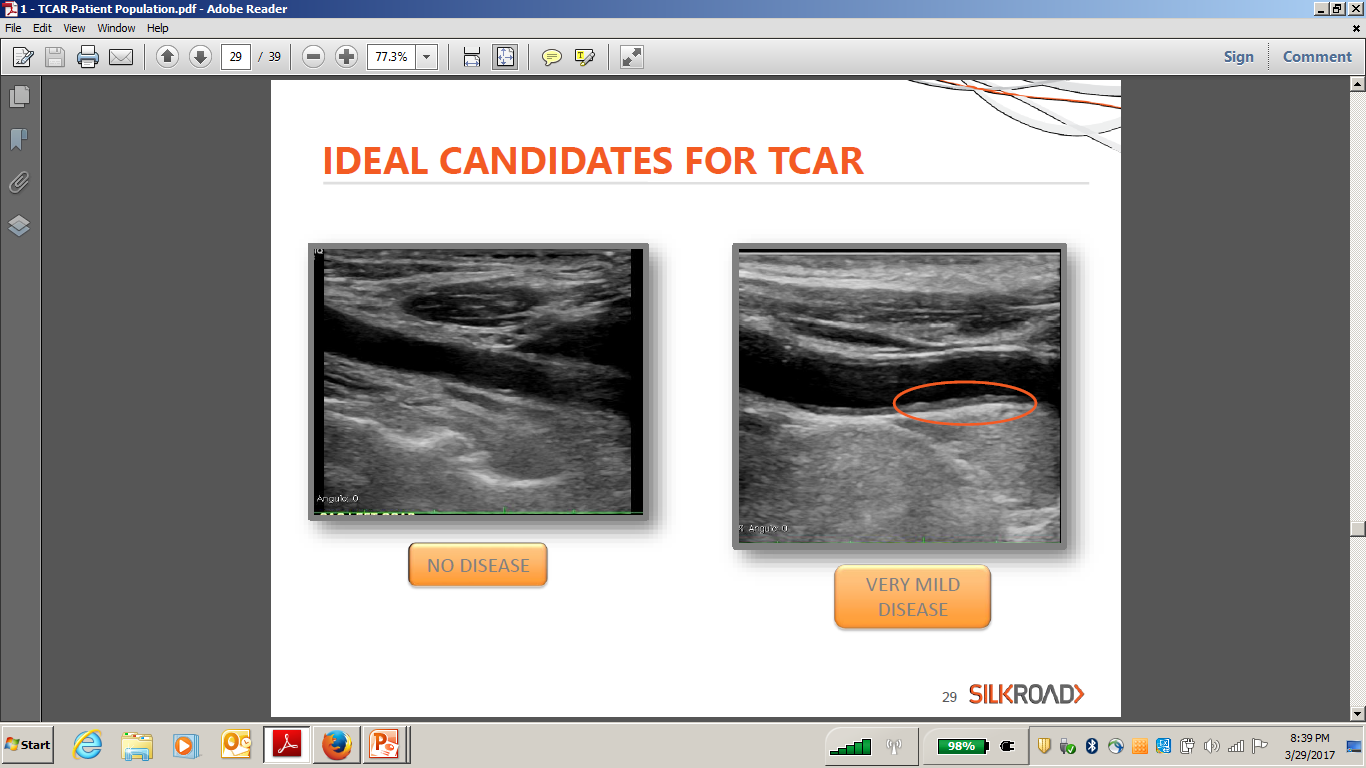 CCA Evaluation
Anatomical Considerations
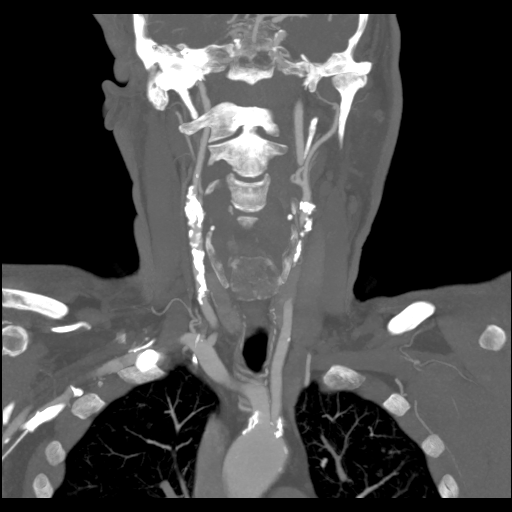 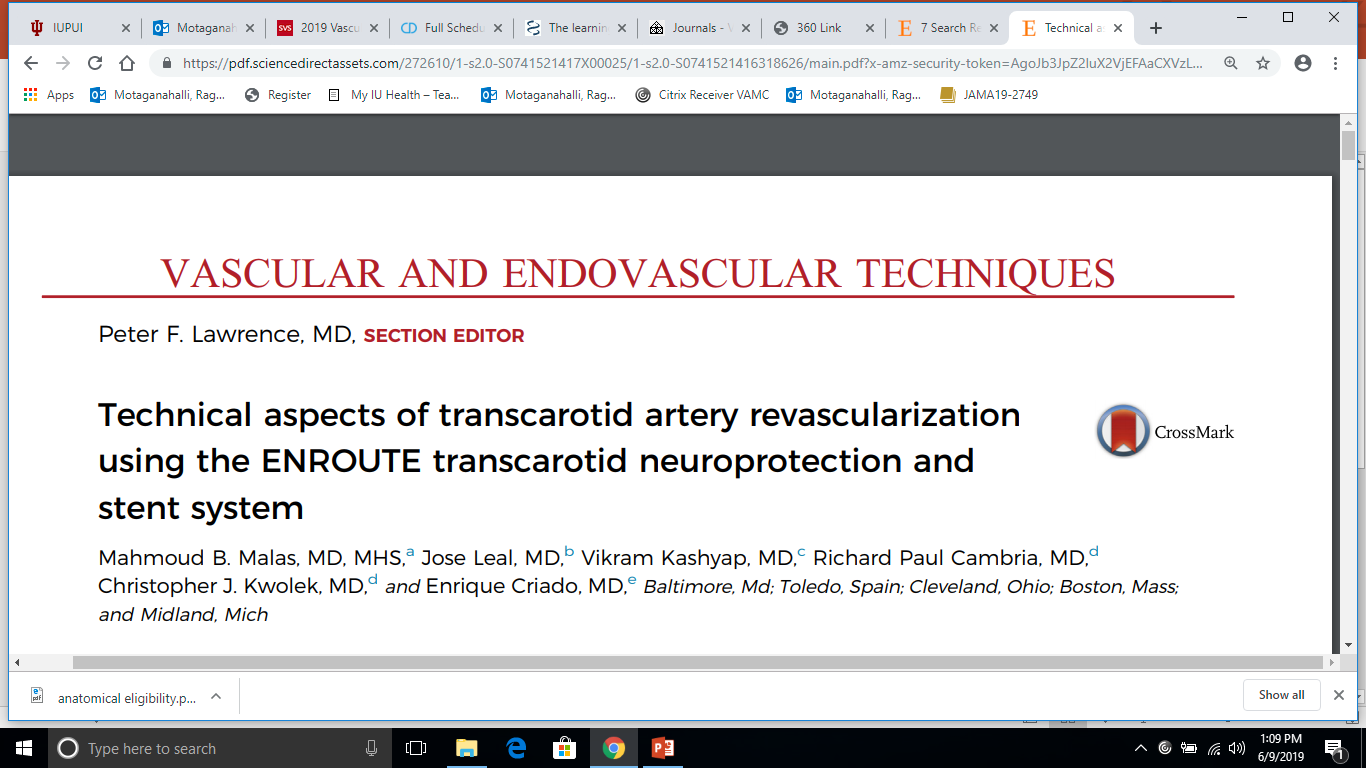 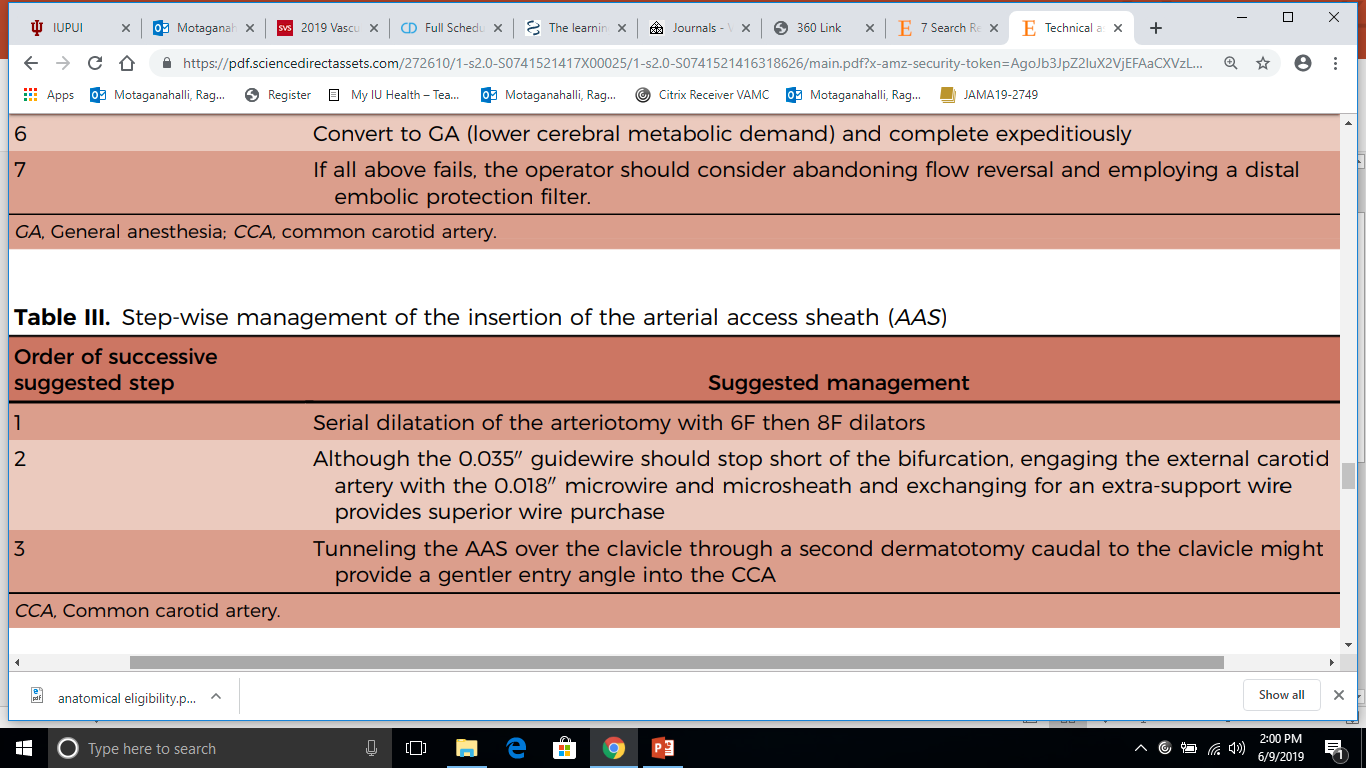 Additional Tips for Technical Success
Choose incision you are comfortable with Vertical or horizontal incision 
Adequate heparinization – Anticoagulate when you start exposure of CCA
Accessing the common carotid artery – Fresh needle, marker wire, micro sheath 
Vascular control – 
Umbilical tape v/s vessel loop v/s Clamp 
 Stabilizing the vessel during access 
Sustained counter traction when inserting sheath
No tourniquets
Additional Tips for Technical Success
Adequate Pre dilatation
Appropriate stent size selection 
DAPT – Pre and Post Procedure
Intra op hemodynamics – Atropine and Glycopyrolate
Continue Active and Passive flow reversal after procedure 
Ensure no air embolization during the injections
Protamine at the completion of the procedure
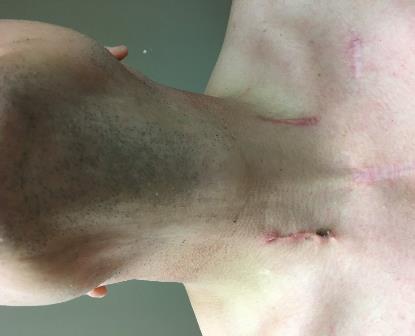 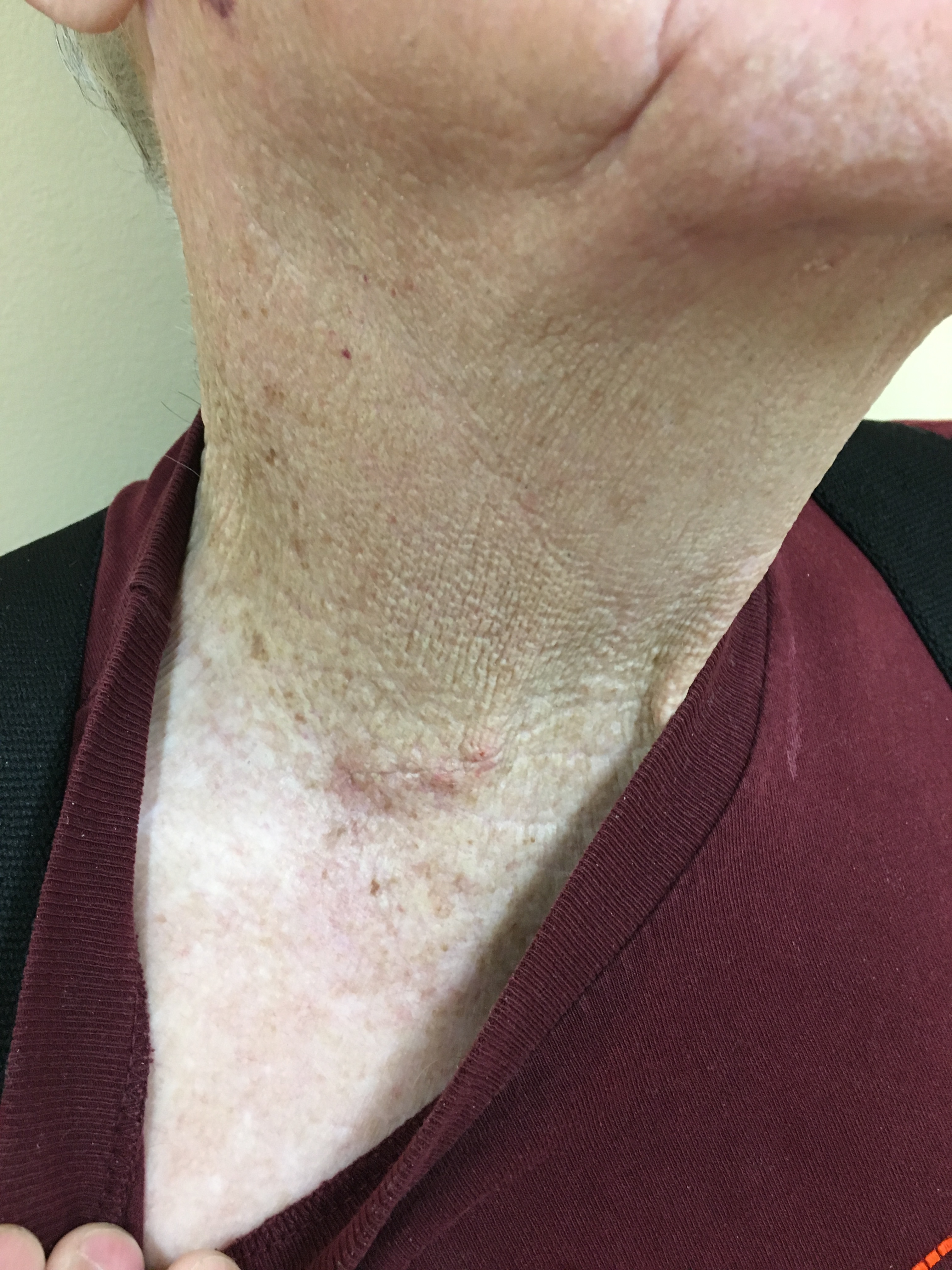 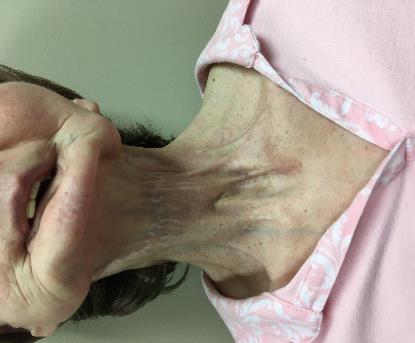 What if you dissect the CCA ?
What if you end up in dissection 
Abandon the access if only a micro sheath and re access the vessel fresh 
Getting back to true lumen and maintain a wire access 
Stent across the dissection 
When you cannot get back to true lumen- open conversion
Summary
Dissection of CCA is unique , unusual complication for TCAR
Limits technical success
Mitigated by proper patient selection, attention to details during sheath placement 
Be prepared to manage dissection complication by additional stent placement
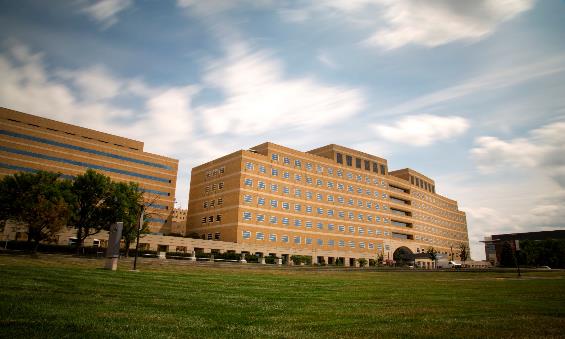